Egy elfeledett közép
Hargitai Sára 
10. évfolyam
[Speaker Notes: Hangosan! 
Hargitai Sára, 10.b
Már régebb óta foglalkozom ezzel a témával
Egy sokak számára ismeretlen közép]
A NEVEZETES KÖZEPEK EGY ÁBRÁN
A kontraharmonikus közép
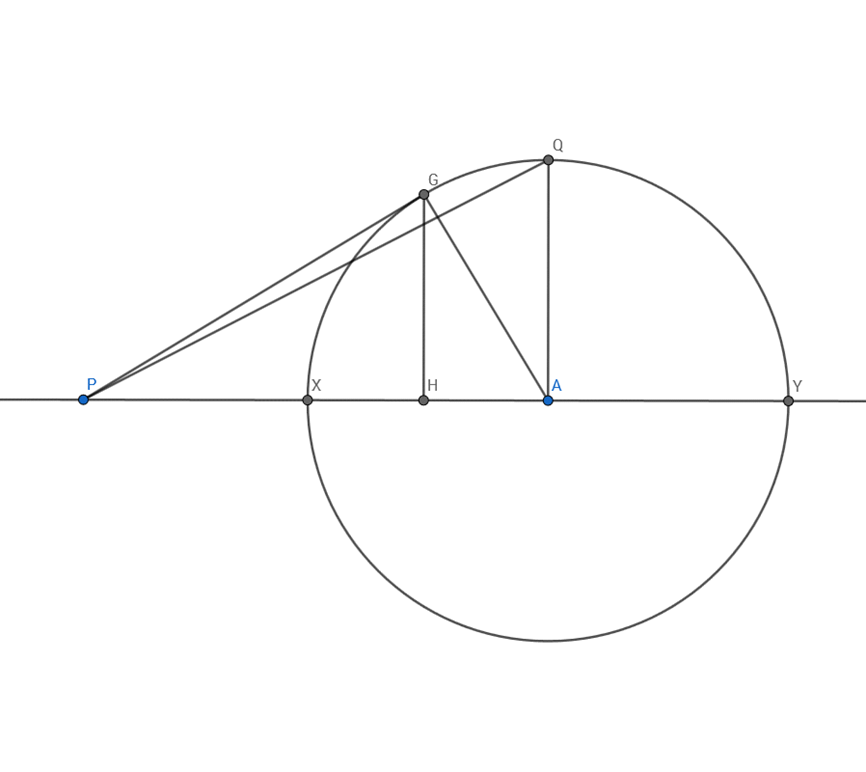 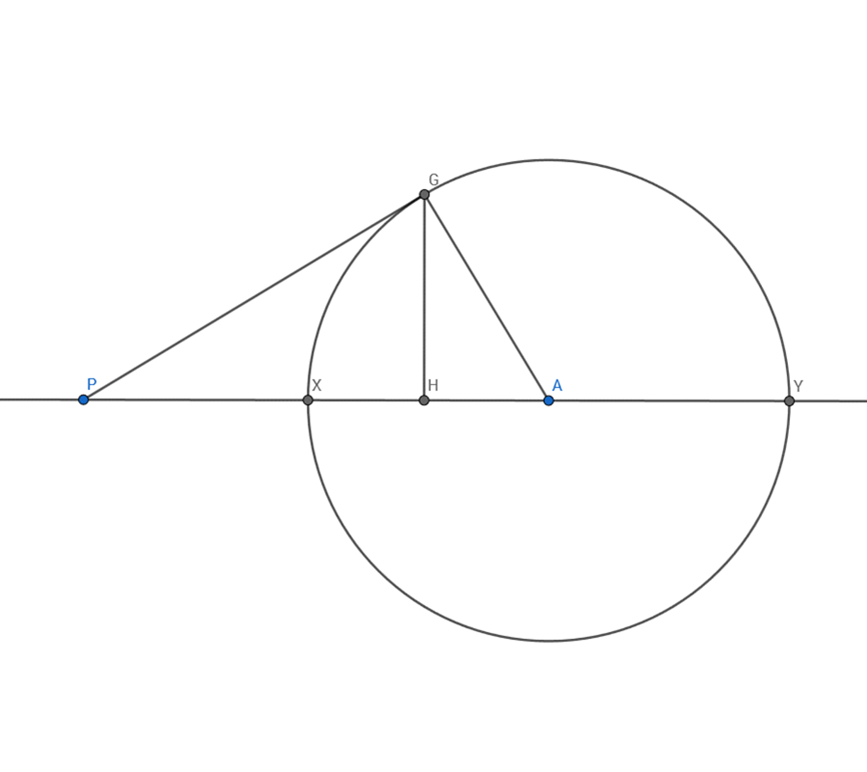 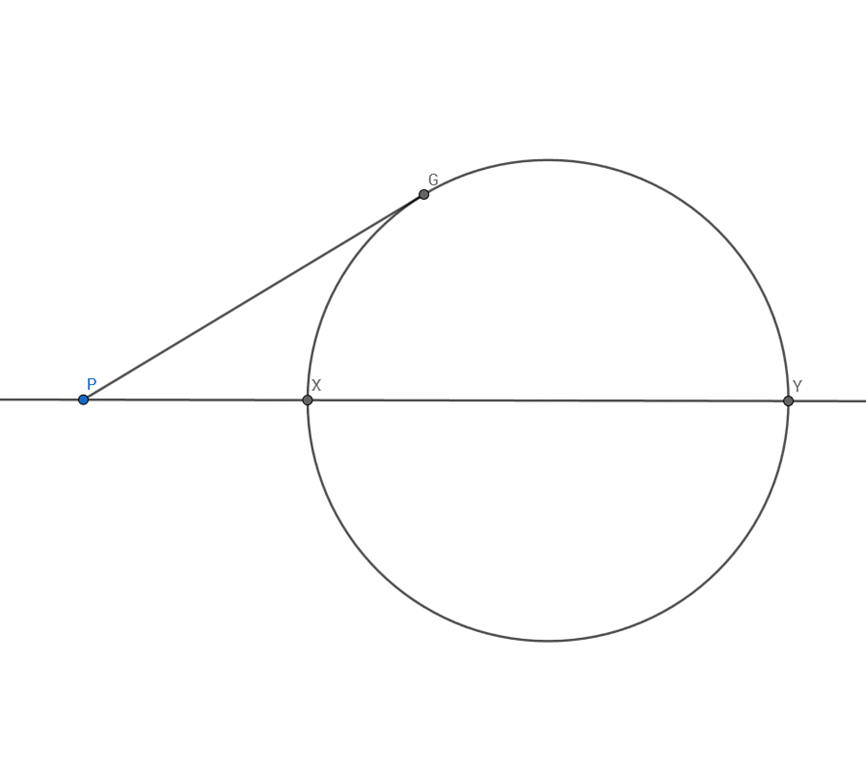 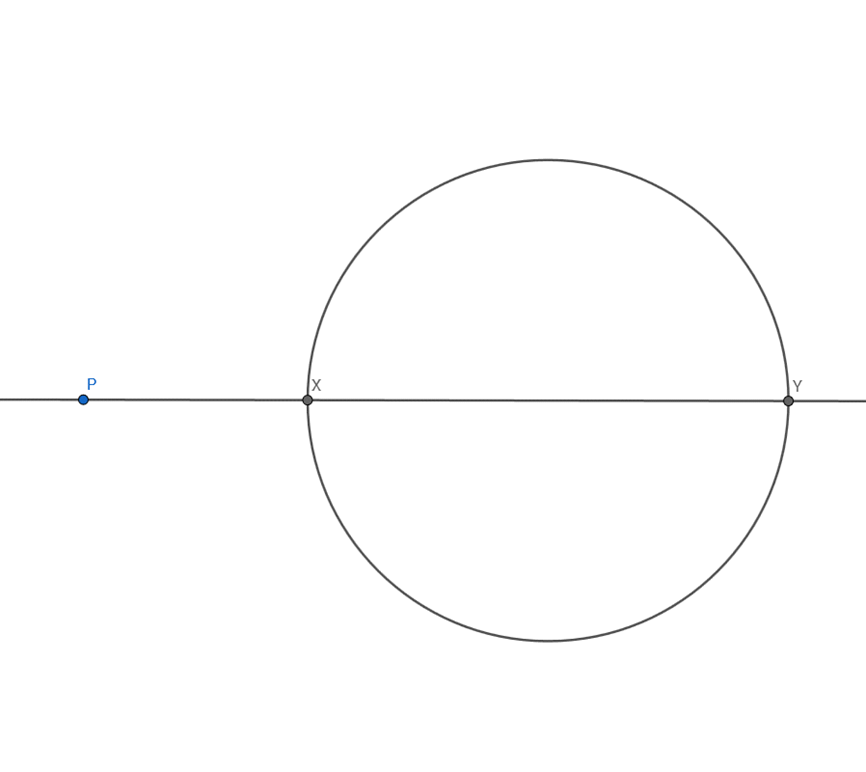 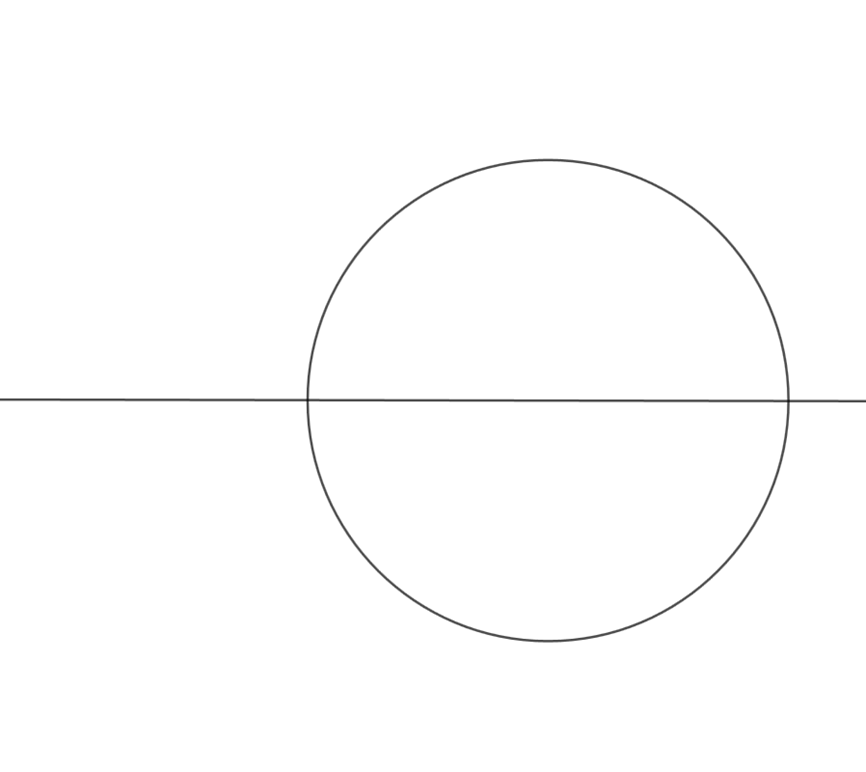 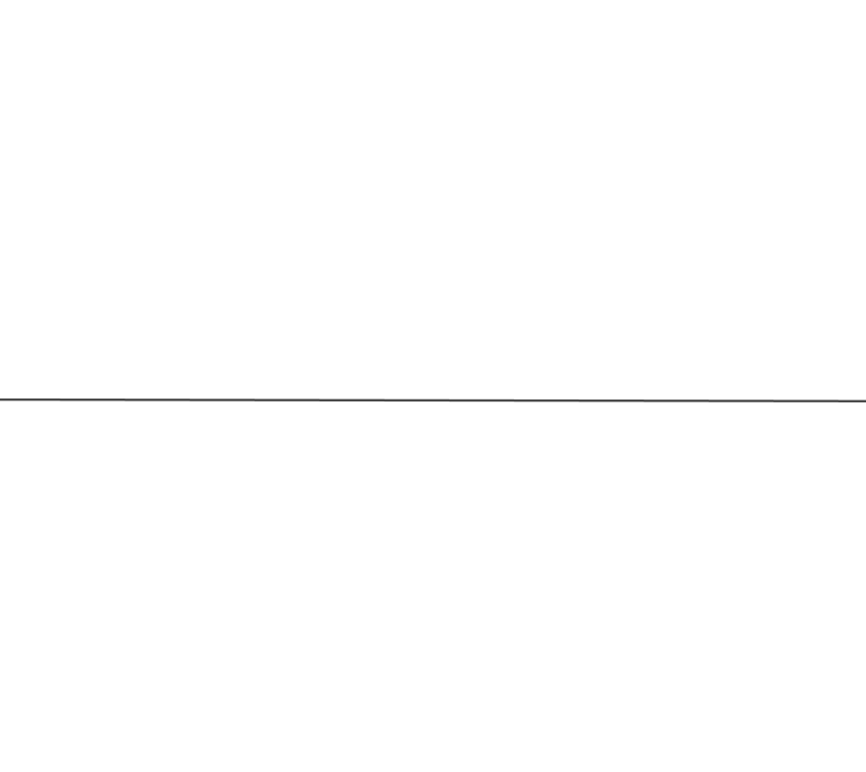 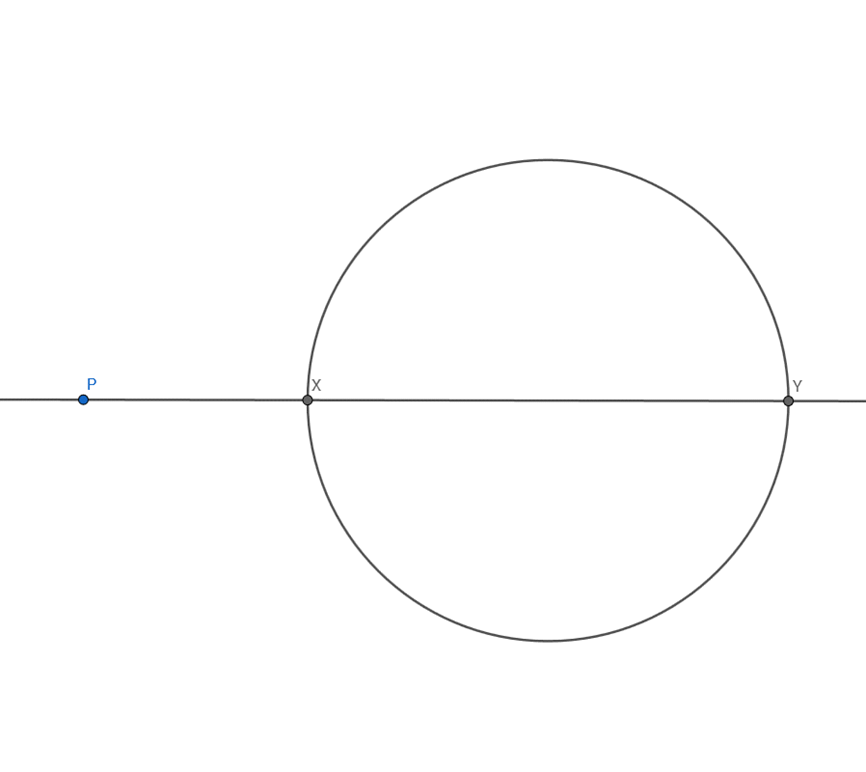 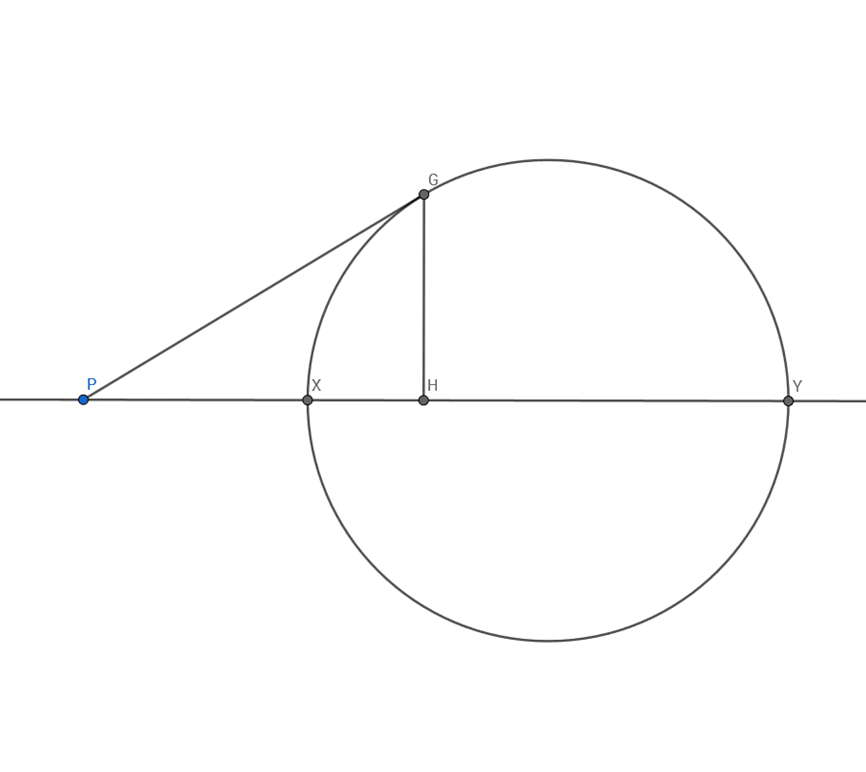 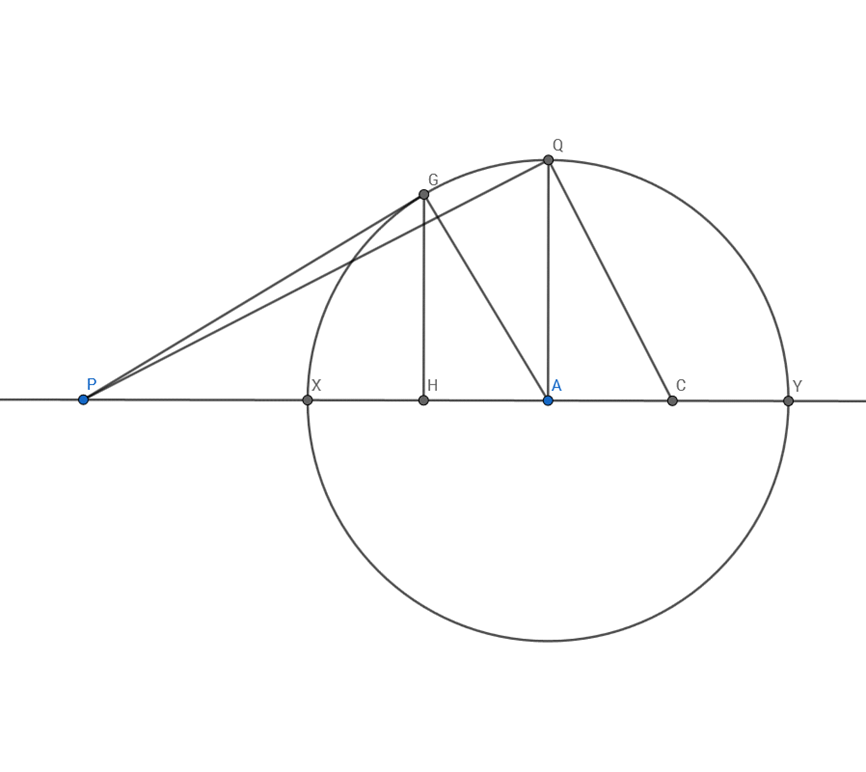 [Speaker Notes: Nézzük meg a nevezetes közepeket egy ábrán!
…
Ez volt a 4 legismertebb közép, de lássuk mit kapunk, ha folytatjuk az ábrát!
Ezt a képletet kapjuk, amely szintén egy közepet takar. Ezt a közepet nem tanuljuk középiskolában, pedig nem is bonyolult a képlete.
Annak bizonyítása, hogy a szakaszhosszakat valóban megkapjuk ezekkel a képletekkel, könnyen levezethető pitagorasz- illetve befogótételek alkalmazásával.]
Karakterisztikus függvények
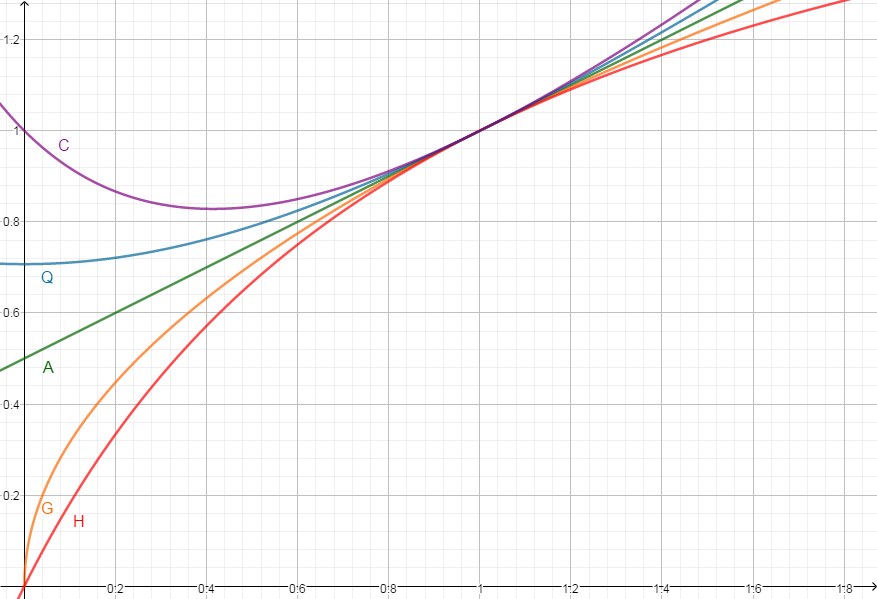 [Speaker Notes: Most pedig az ún. karakterisztikus függvényekről szeretnék beszélni.
Írjuk fel a számtani közép képletét,…
Ugyanígy a többi középnek is megvan a saját karakterisztikus függvénye. 
Ábrázoljuk a karakterisztikus függvényeket!
Ezek a grafikonok jól illusztrálják az egyes közepek középérték-tulajdonságát, illetve a közepek sorrendjét.]
Karakterisztikus függvények
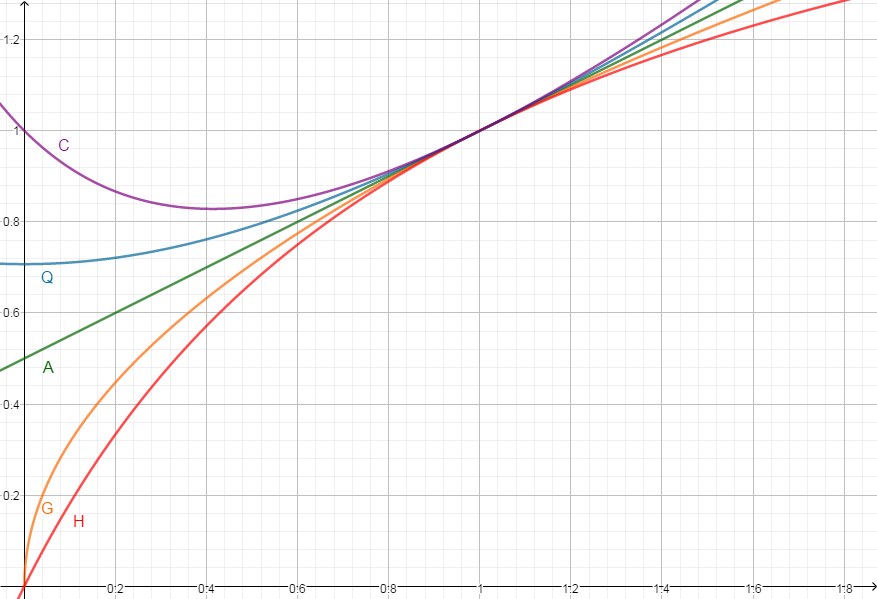 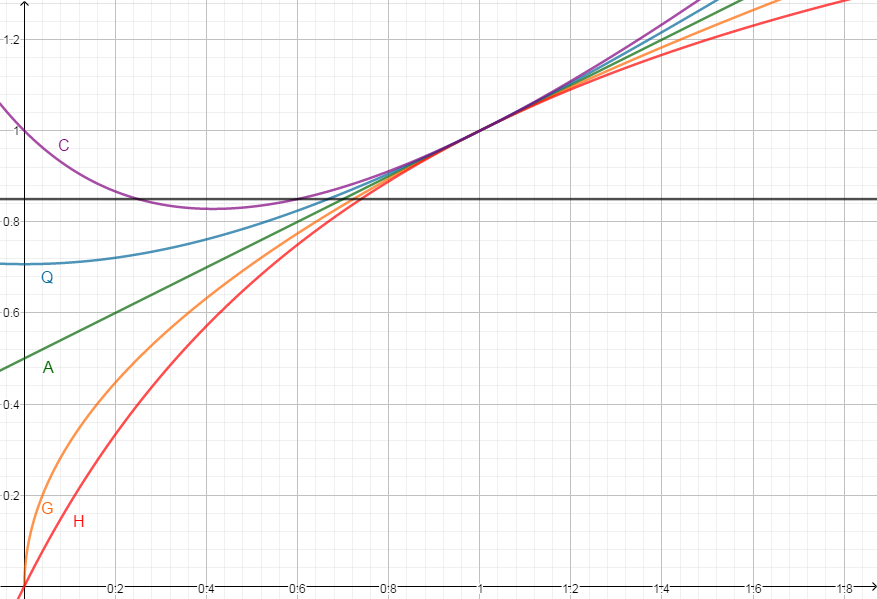 [Speaker Notes: Illetve azt az érdekességet is megfigyelhetjük, miszerint a számtani, mértani, harmonikus és négyzetes közép függvényei…
Ezt úgy mondjuk, hogy a hozzájuk tartozó közepek izoton közepek.
Így fordulhat elő az is, hogy lerögzített b esetén két különböző a-hoz is ugyanazt a C-t kapjuk.]
Összefüggések
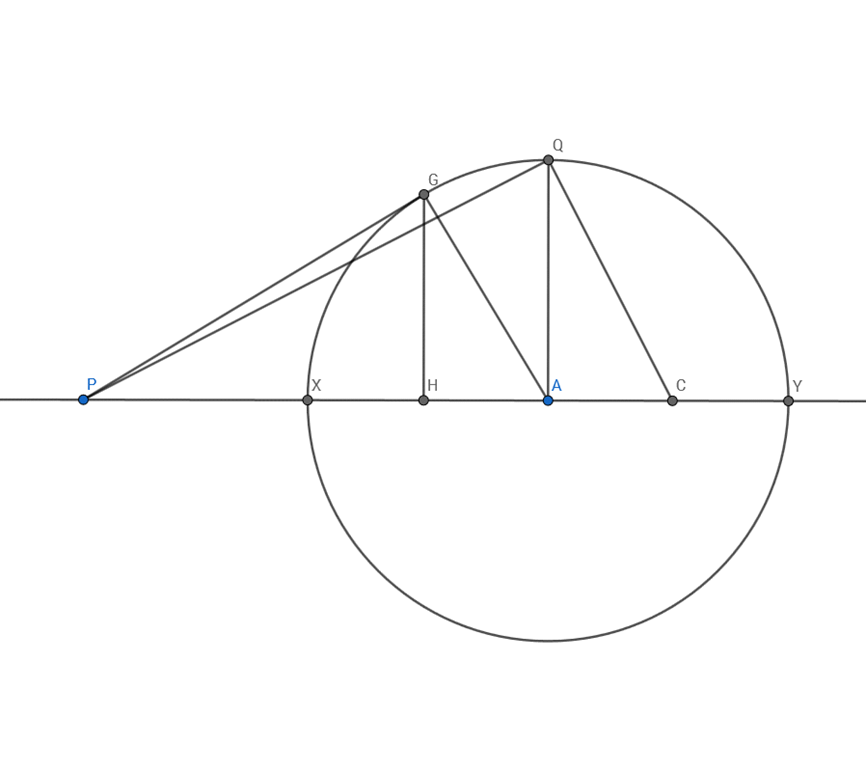 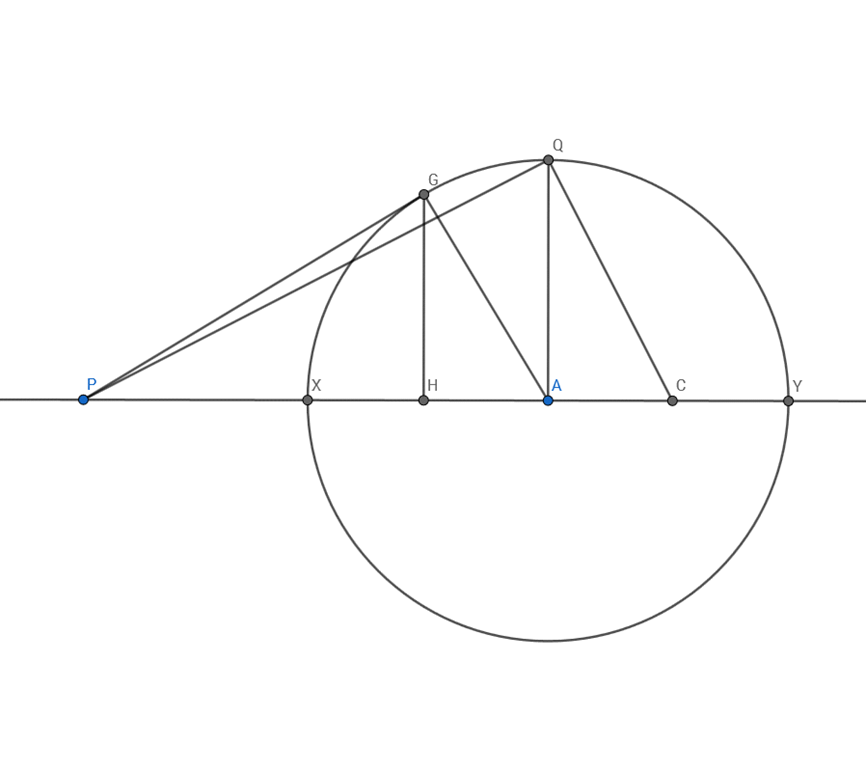 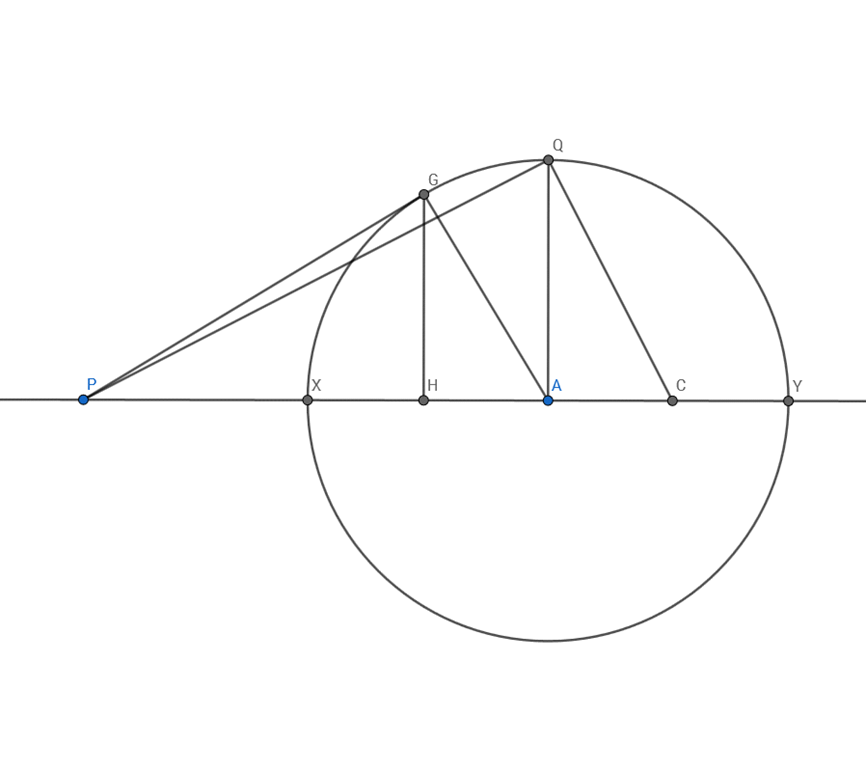 Q(G;Q)=A
G(A;C)=Q
G(H;A)=G
A(H;C)=A
invariancia
[Speaker Notes: MOST PEDIG lásunk néhány összefüggést a tárgyalt közepek között!!
Algebrai úton bizonyítható, hogy a mértani és négyzetes….
…
Néhány ezek közül az összefüggések közül megfigyelhető ezen az ábrán is, a 3. összefüggés egy befogótétellel bizonyítható, a 2. szintén, a 4. pedig azt illusztrálja meg, miért hívják kontraharmonikusnak…]
Derékszögű érintőtrapéz
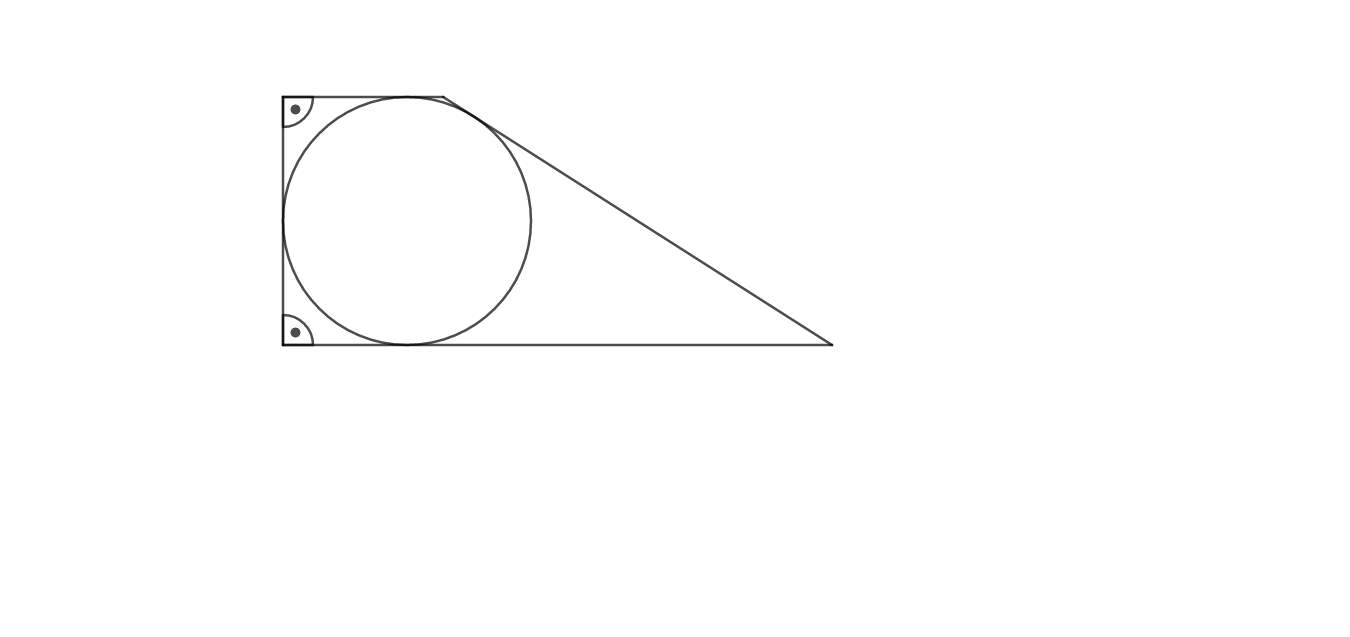 a
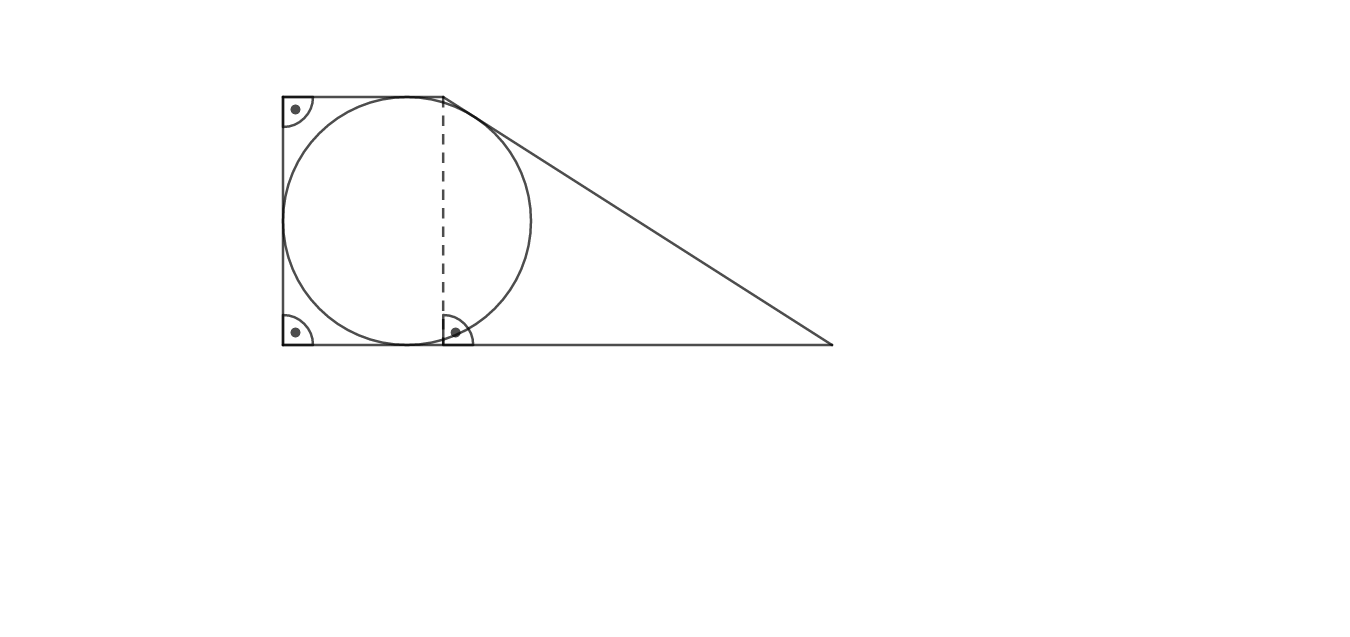 d
d
c
b
[Speaker Notes: Most pedig lássunk egy derékszögű érintőtrapézt! Alapjait jelöljük a-val és b-vel, szárait c-vel és d-vel!
A trapéz magasságának egy alkalmas helyen való behúzásával egy derékszögű háromszöget kapunk.]
Derékszögű érintőtrapéz
2
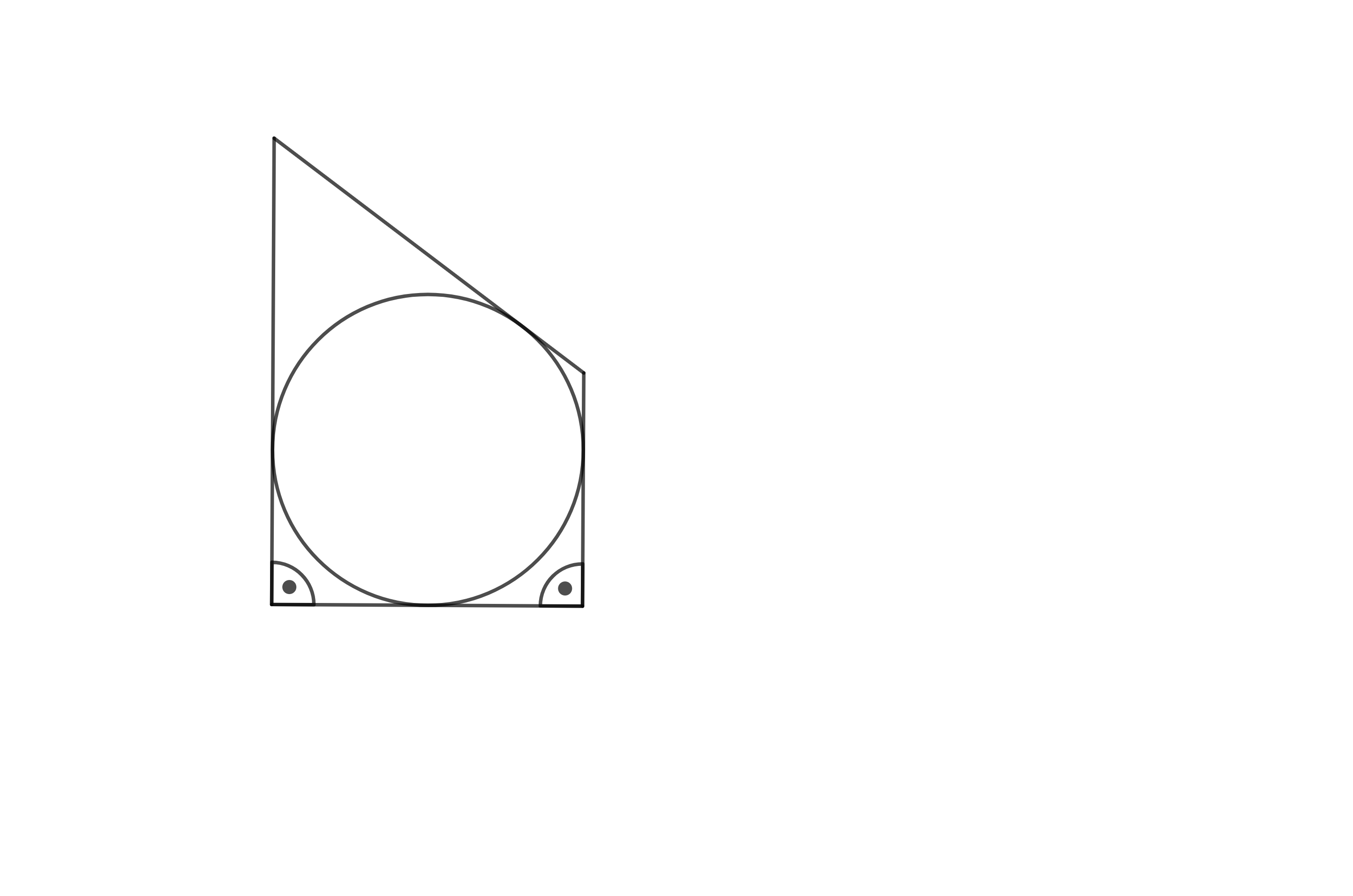 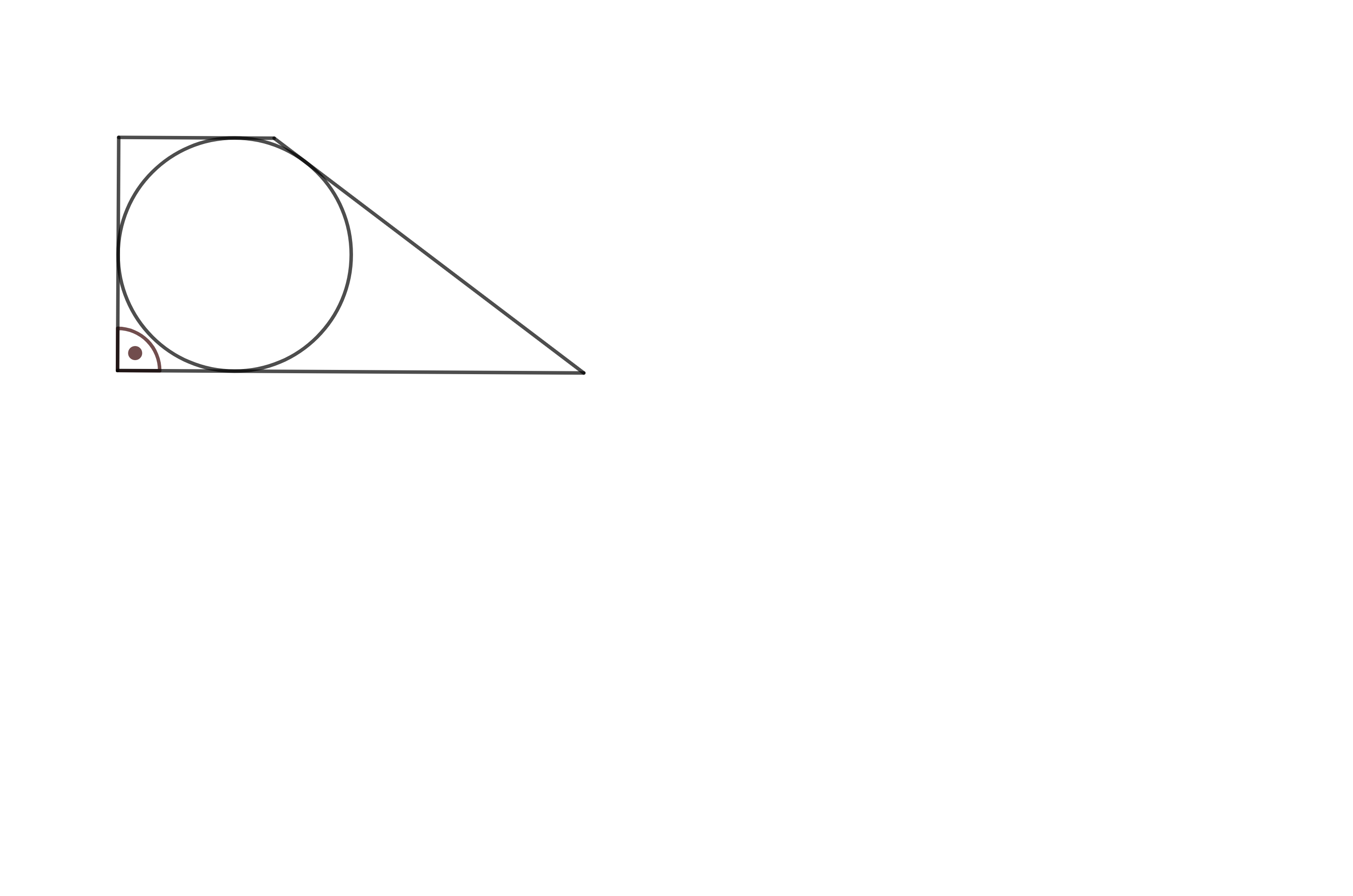 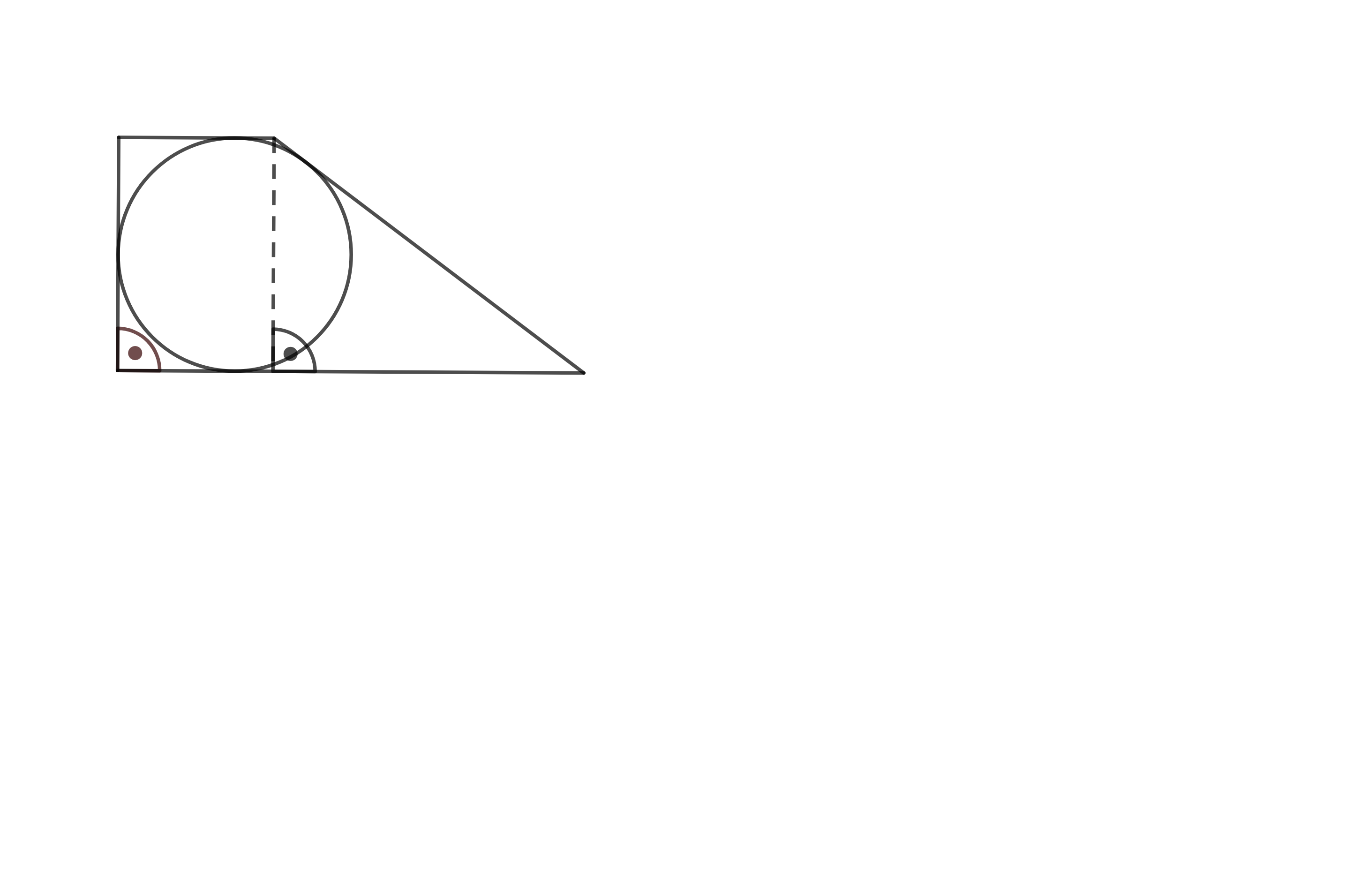 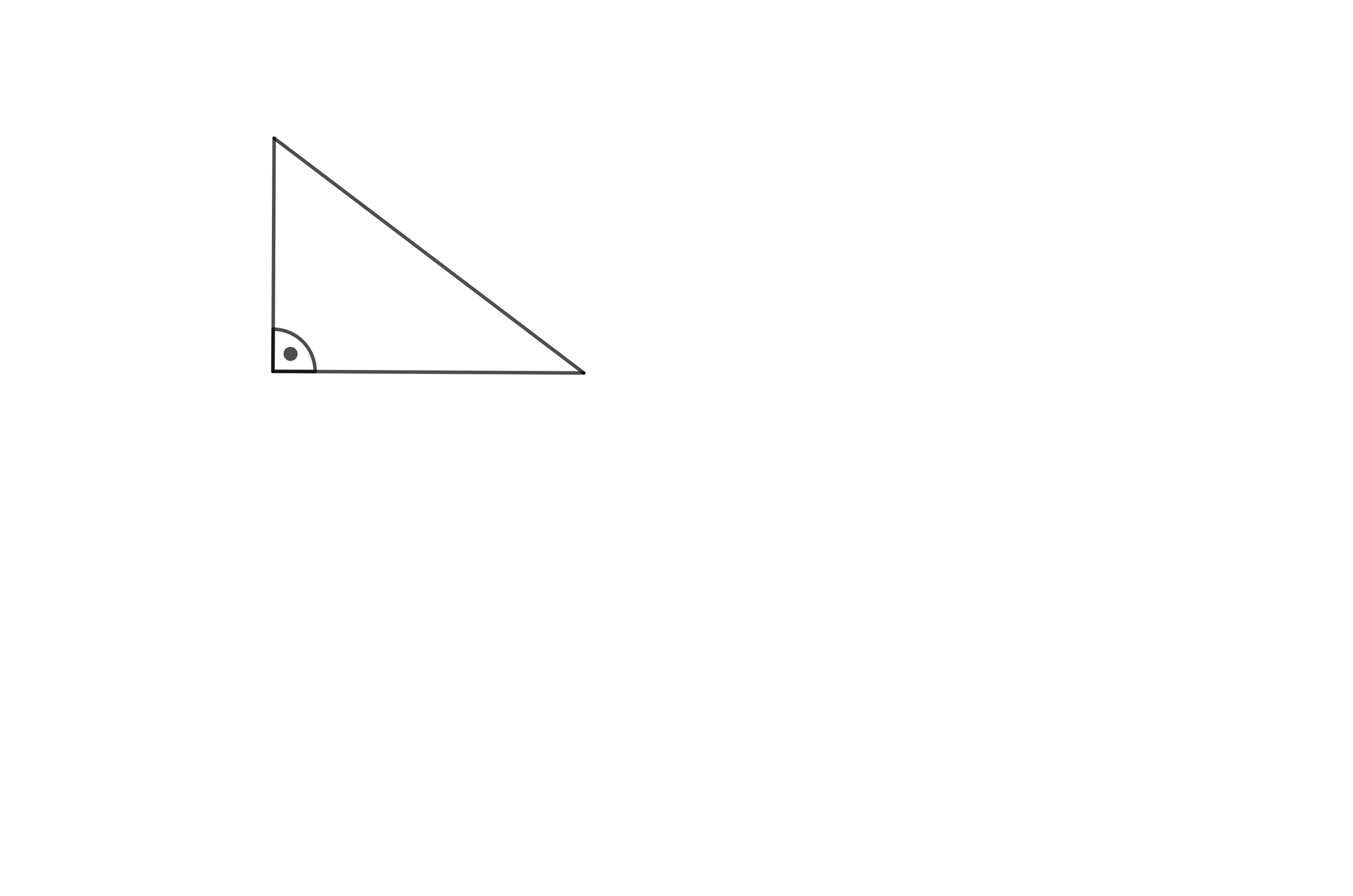 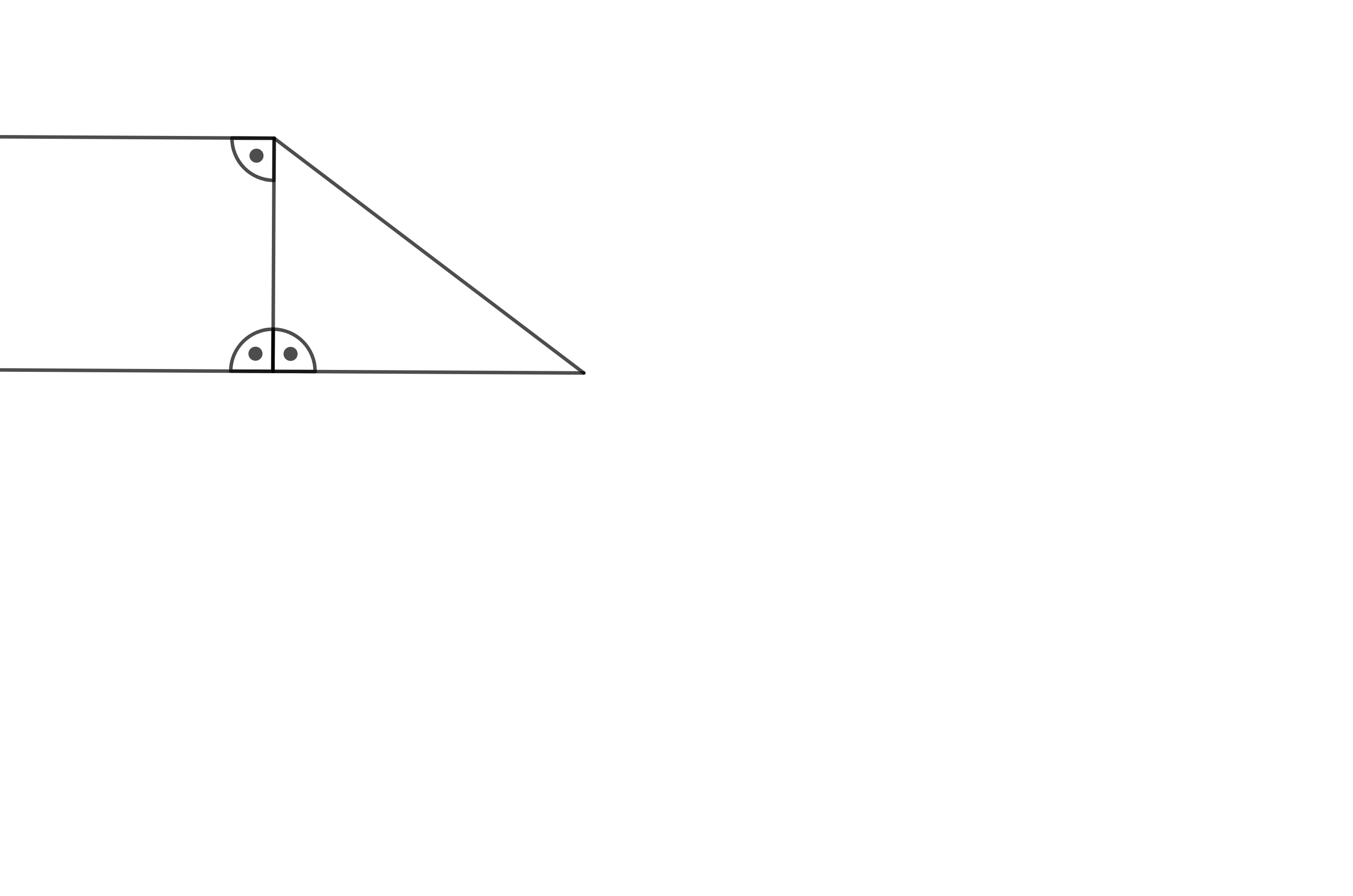 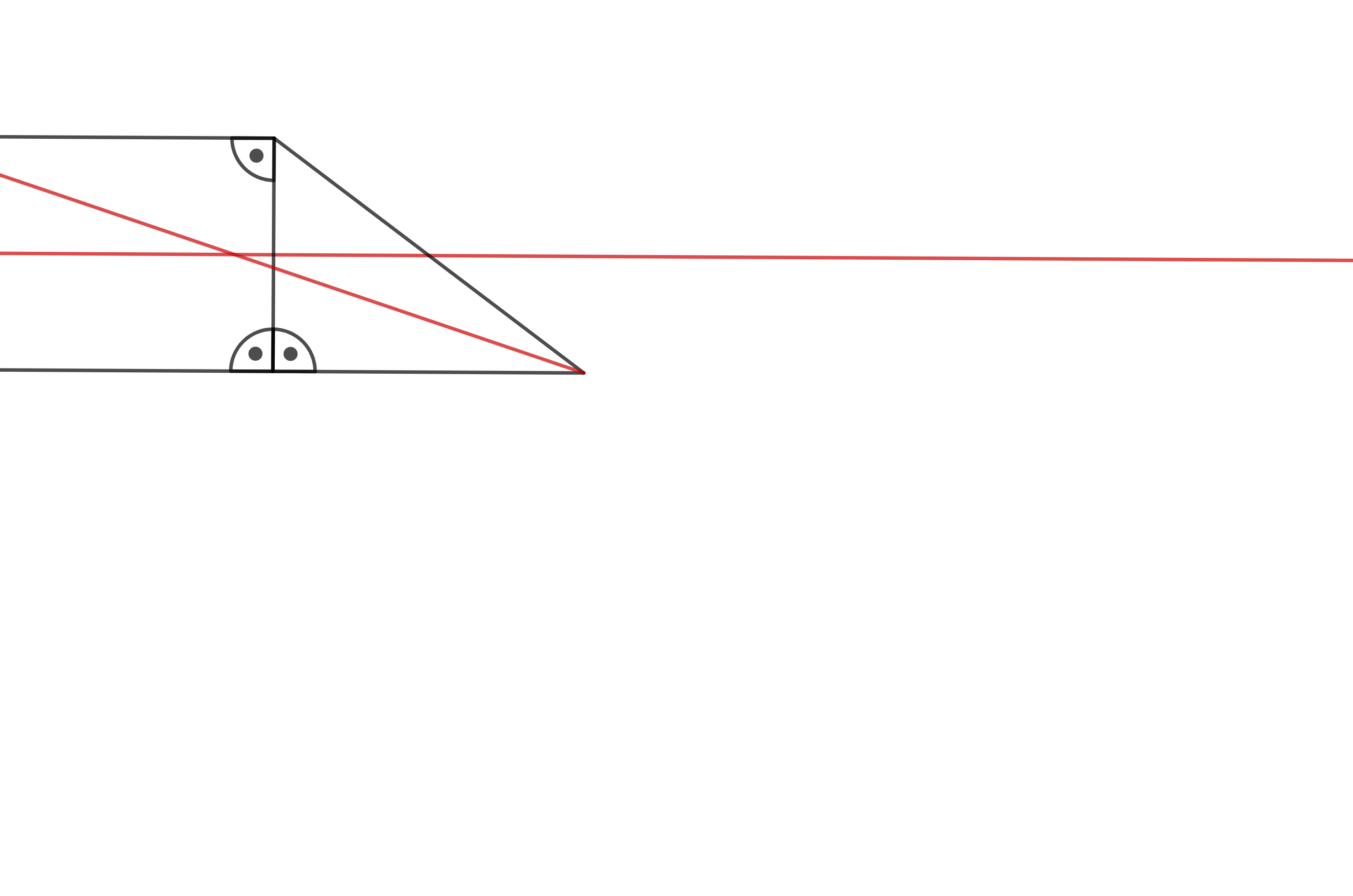 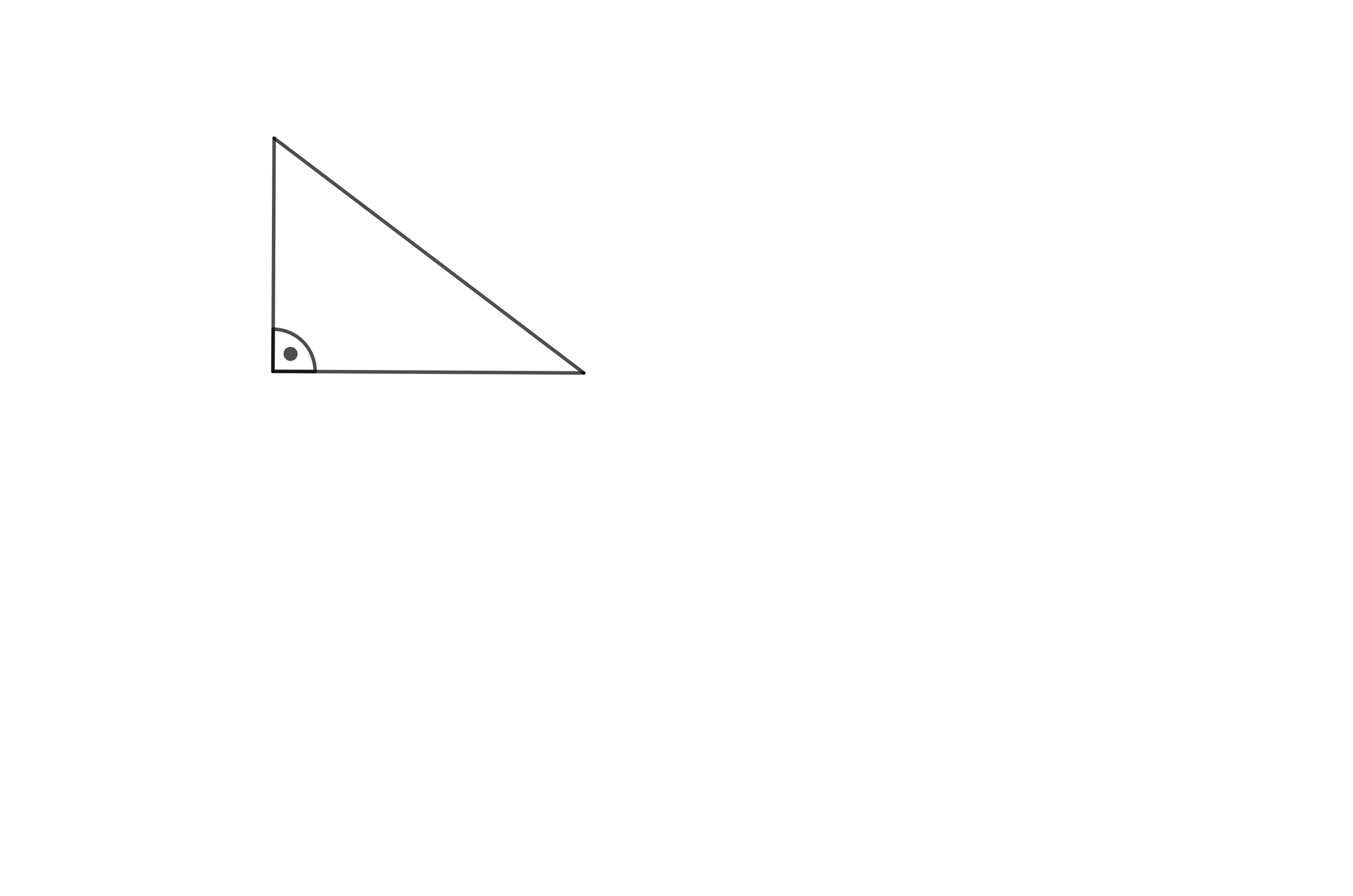 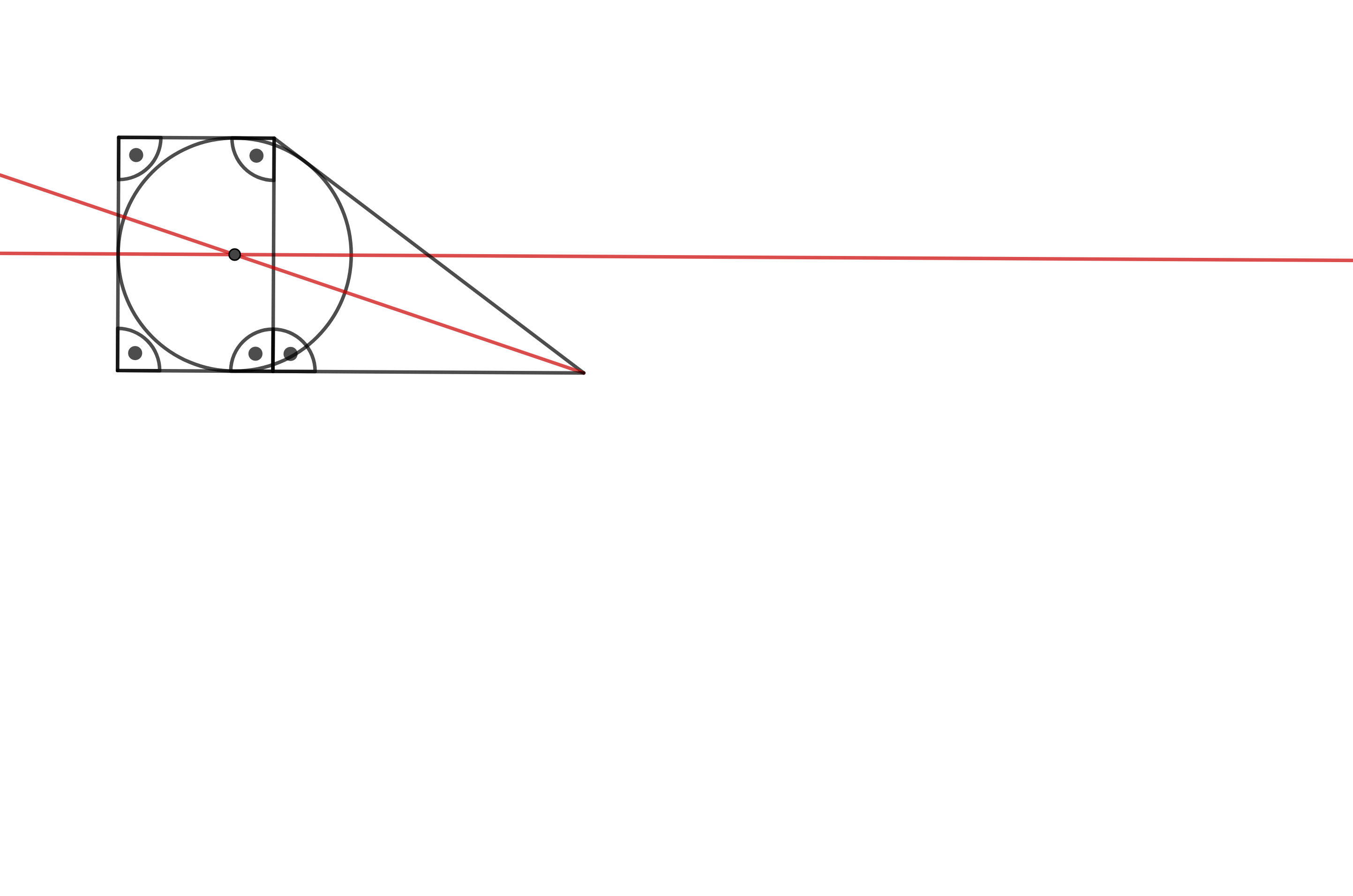 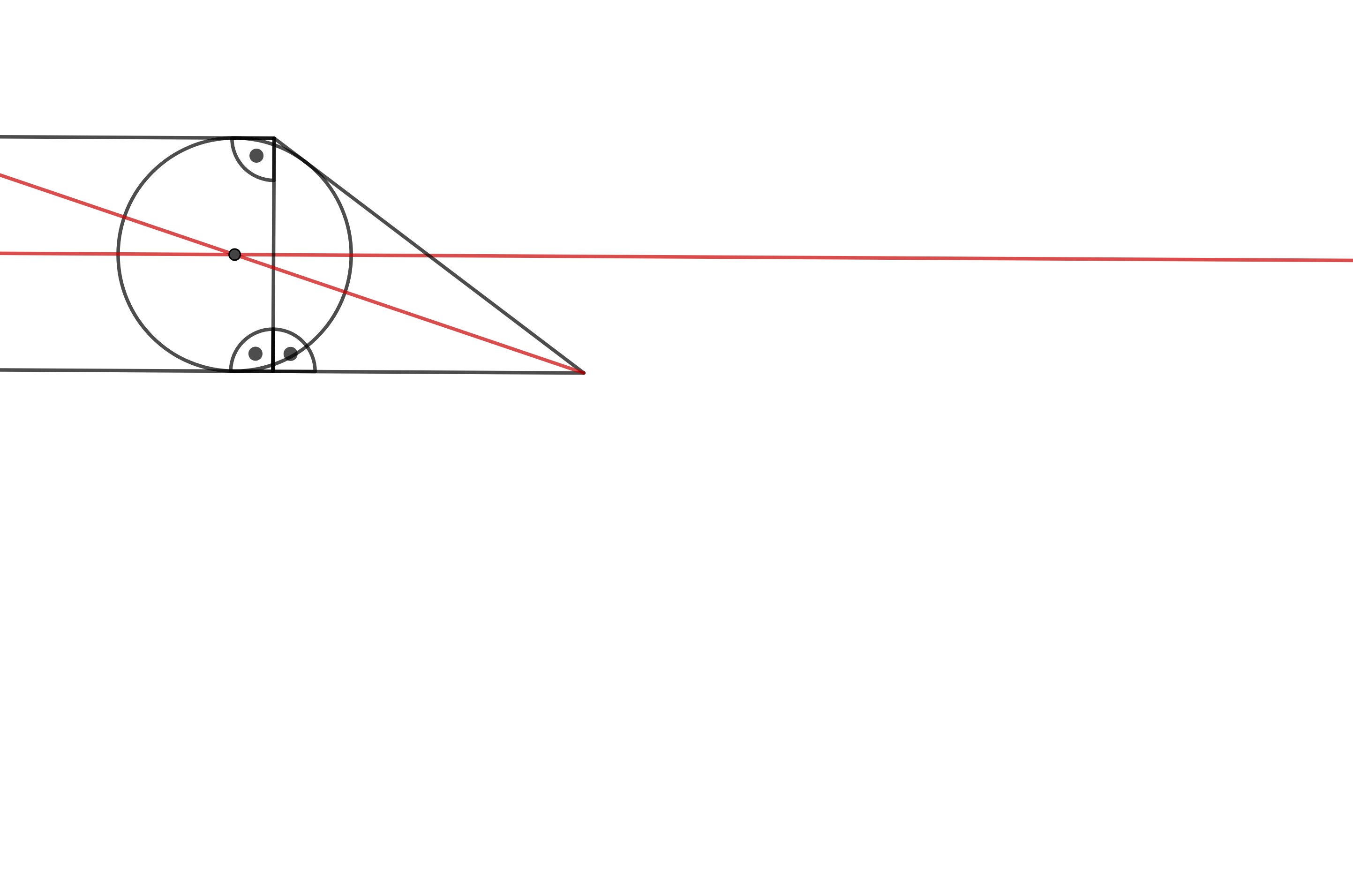 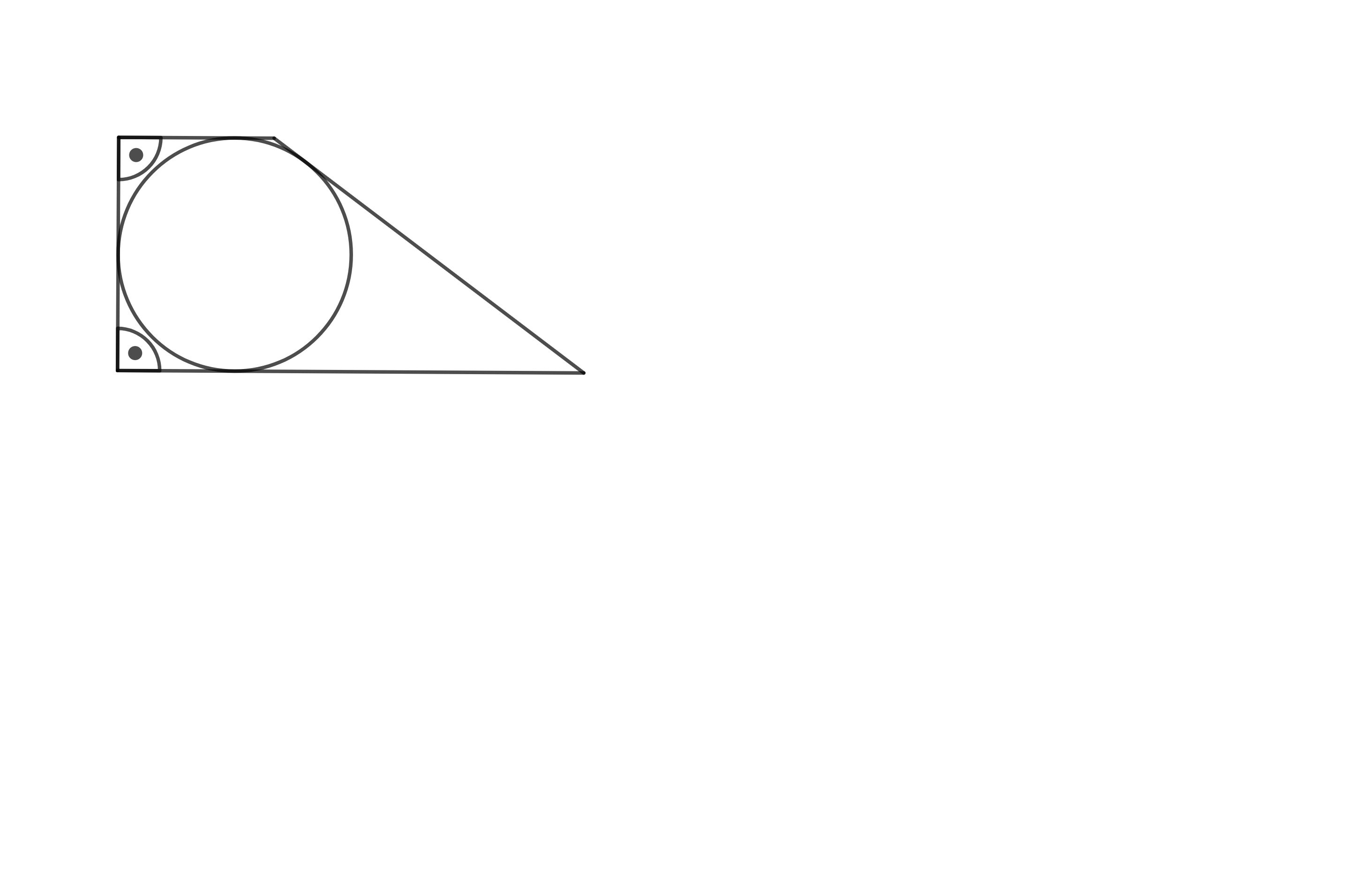 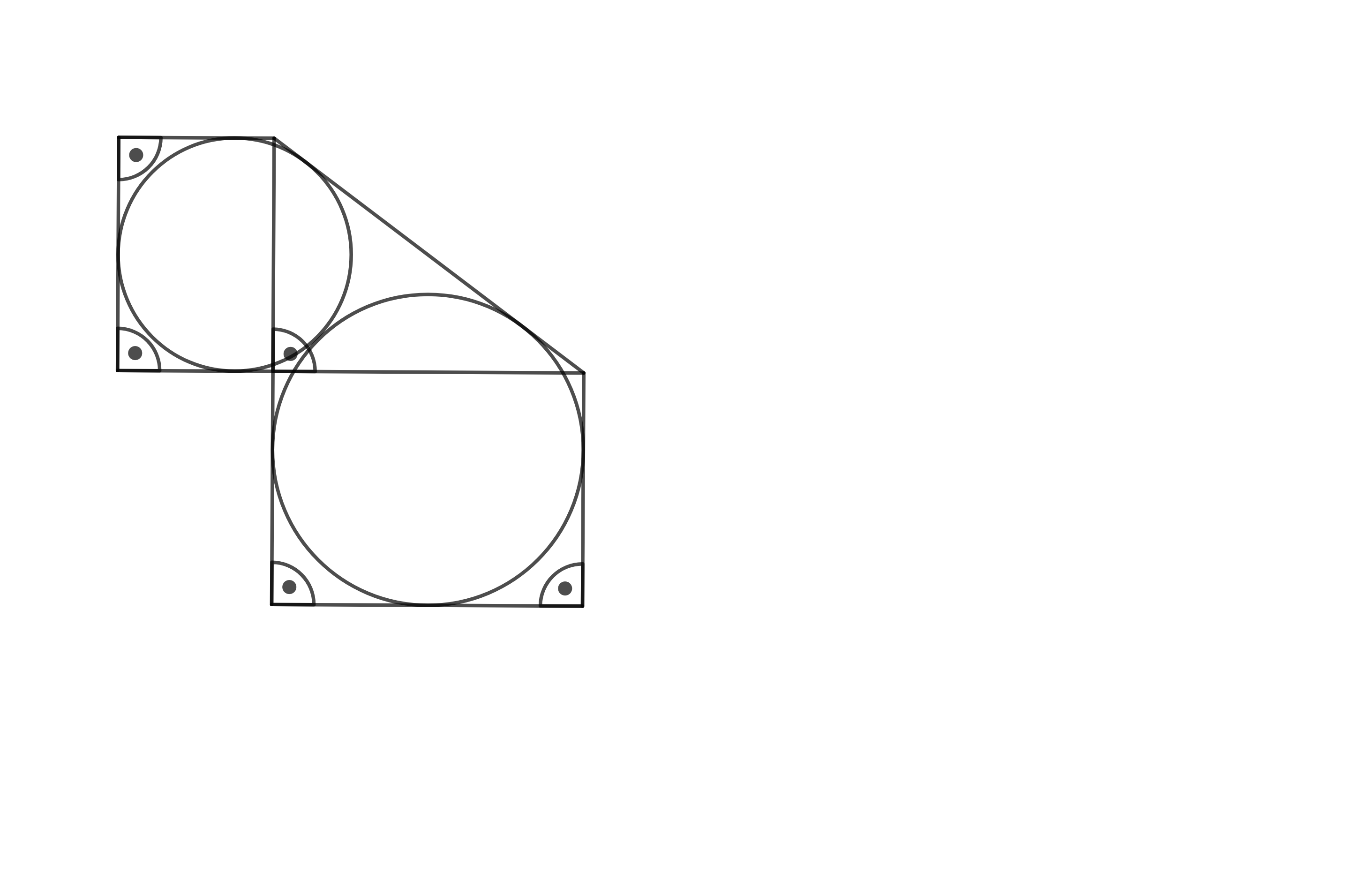 C(2;6) = 5 = C(3;6)
5
6
3
6
[Speaker Notes: Ebből a háromszögből szerkesztéssel visszakaphatjuk az eredeti trapézt.
Másik irányba is kiegészíthető…
Ez az ábra azt a korábbi kijelentésünket támasztja alá geomertiailag, miszerint b lerögzítésével 2 különböző a-hoz is ugyanazt a C-t kaphatjuk.
Amennyiben a derékszögű háromszög oldalait tekintve egész számokra szorítkozunk, érdemes vizsgálni a C és a pitagoraszi számhármasok kapcsolatát is. Ezt most időhiány miatt nem mutatom be, viszont most ennek a tanulmányozásával foglalkozom.]
Köszönömafigyelmet!